Муниципальное дошкольное образовательное учреждение 
«Детский сад № 28 комбинированного вида»
«Литературный вечер по произведениям Николая Ивановича Сладкова»
Составители:воспитатель высшей квалификационной категорииНаталья Мартыновна Гасс воспитатель первой квалификационной категории Елена Николаевна Страхова,
г. Волосово
2022 год
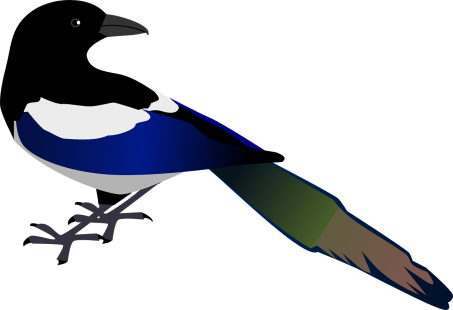 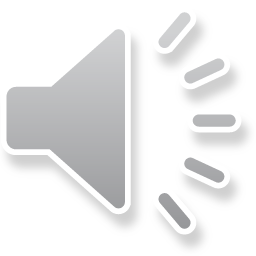 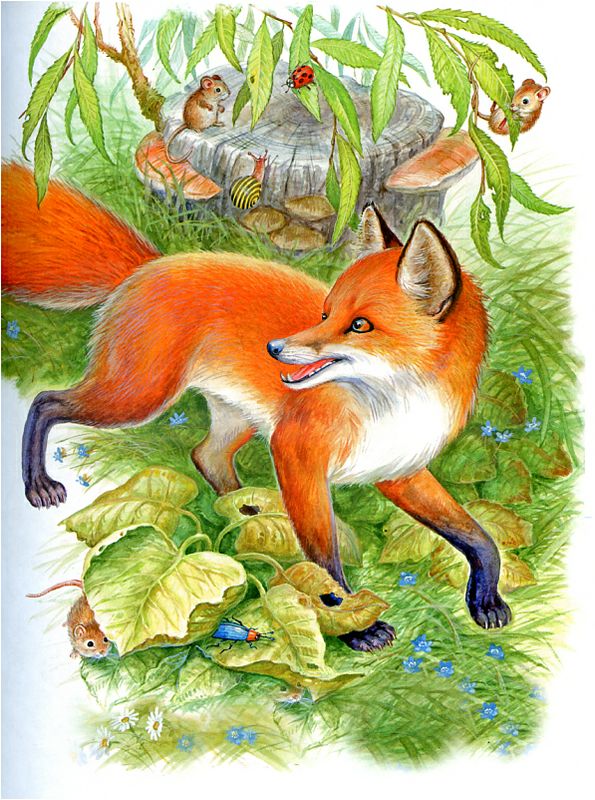 Лиса и куропатка
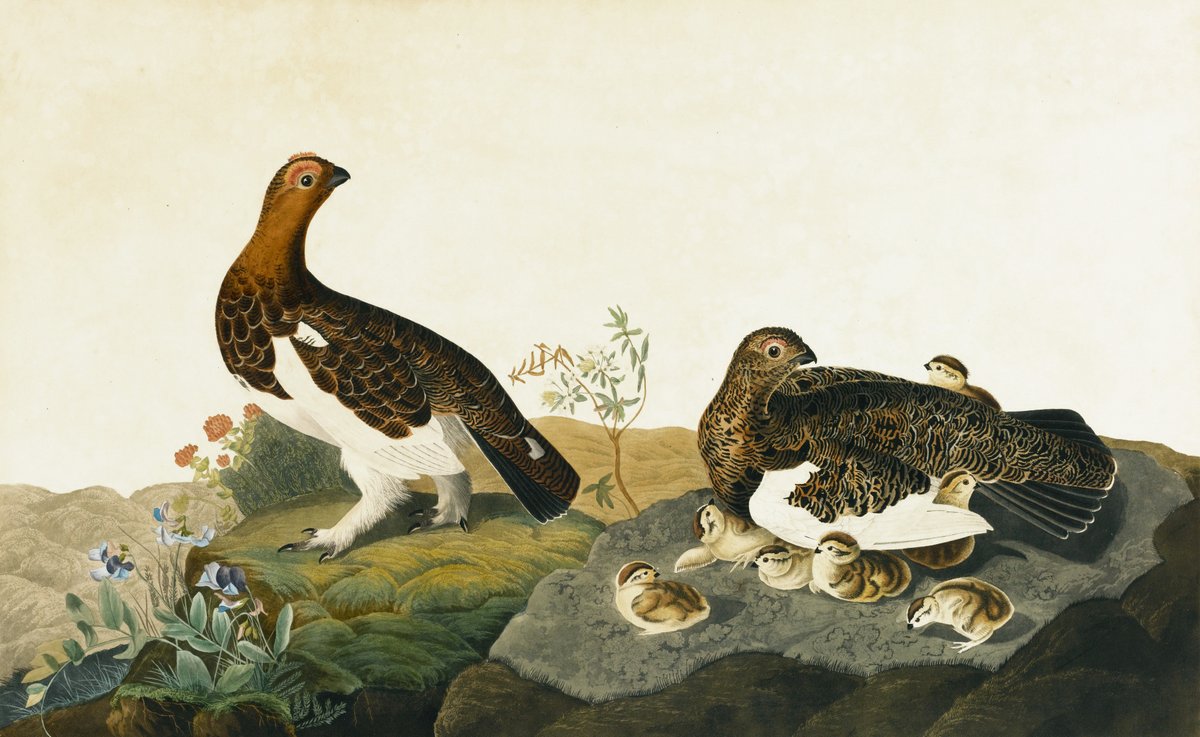 Николай Иванович Сладков-писатель. Всё своё творчество он посвятил природе. Он не только любовался природой, не только радовался ей,  но и тревожился, и заботился о её судьбе.
Родился Николай Иванович в Москве  5 января 1920 года  в рабочей семье. Маленький Коля целыми днями пропадал в парках и скверах, где всматривался и вслушивался в жизнь леса. Там можно было встретить то белку, то яркого дятла, то стайку веселых птиц.  С 12 лет он решил вести дневник наблюдений
Молодость писателя пришлась на трудные военные годы. Николай Иванович сразу ушел добровольцем на фронт, где его знания природы пригодились как никогда. Не оставил Николай Иванович Сладков полюбившуюся профессию и в мирное время, совместив ее с любимым хобби – делиться любовью к природе. Самой благодарной и искренней аудиторией писателя всегда были дети
Н.Сладков, много путешествовал. Отовсюду он привозил свои записные книжки, которые стали источником сюжетов его рассказов. Фотографии, сделанные во время путешествий, он использовал в своих книгах.
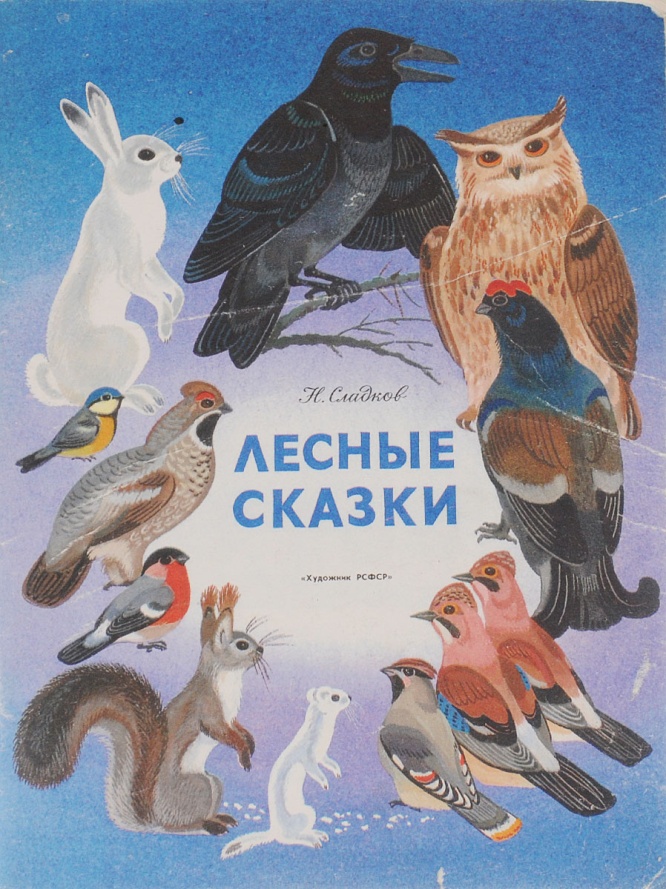 В книгах он говорил, как прекрасна и неповторима жизнь природы, о ее загадках, о бесконечном разнообразии окружающего нас мира. Всего за свою насыщенную приключениями жизнь Н.И Сладков написал более 60 книг.
Николай Иванович Сладков умер в возрасте 76 лет 25 июня 1996 года. О причинах смерти газеты не сообщили, писателя похоронили на Волковском кладбище Санкт-Петербурга.
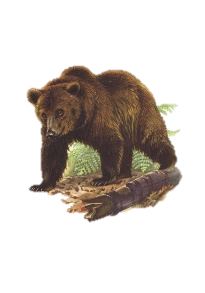 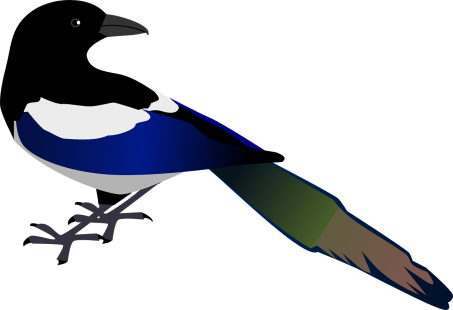 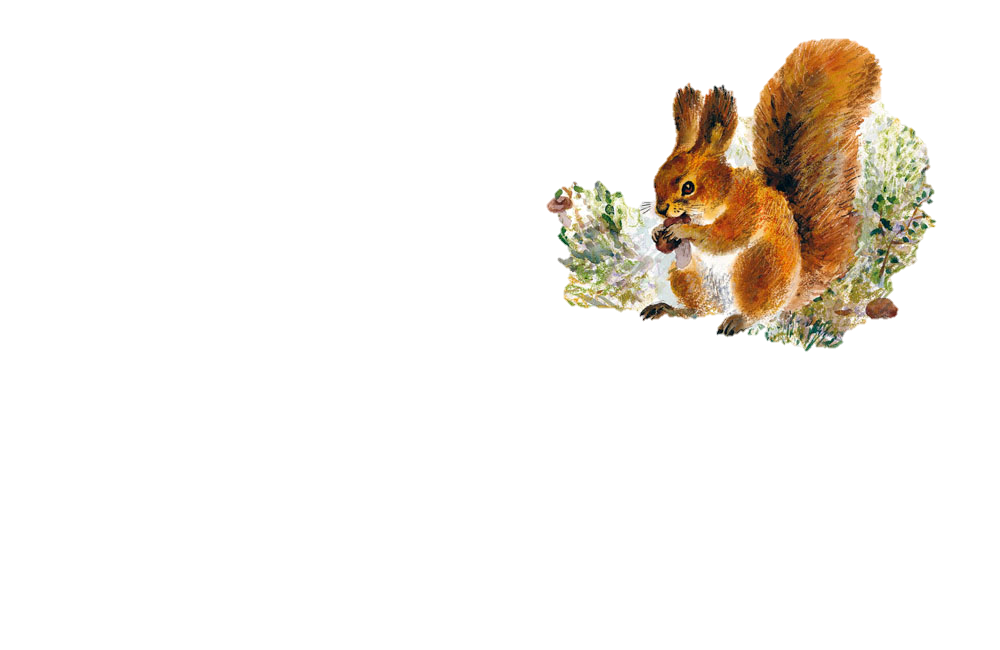 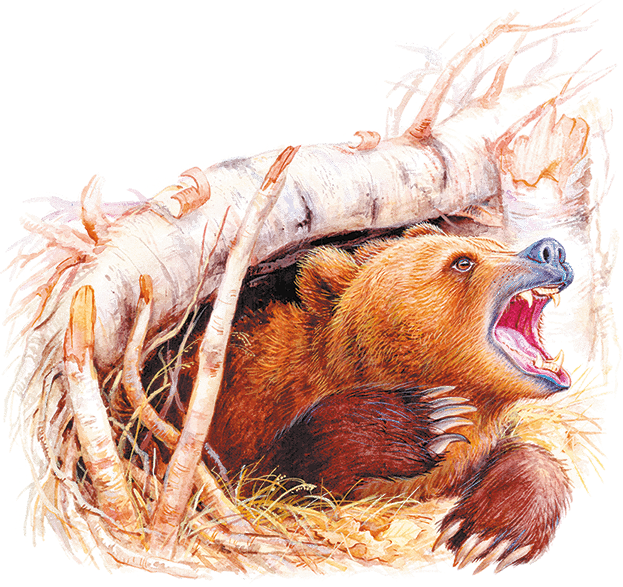 Белка и Медведь
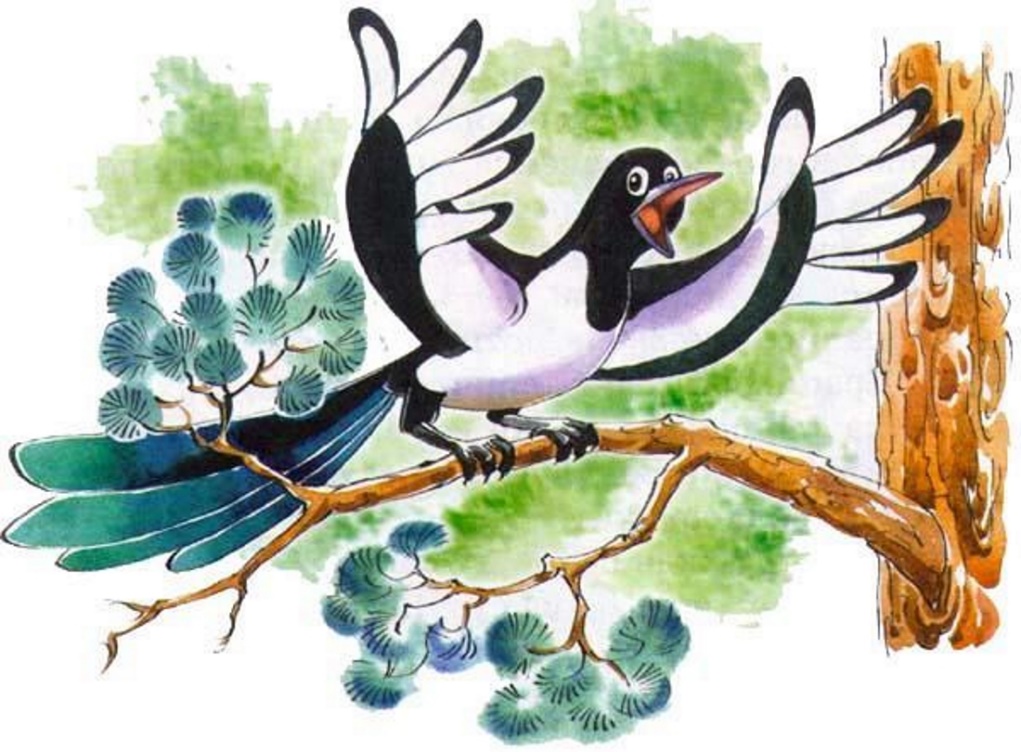 Сорока и Волк
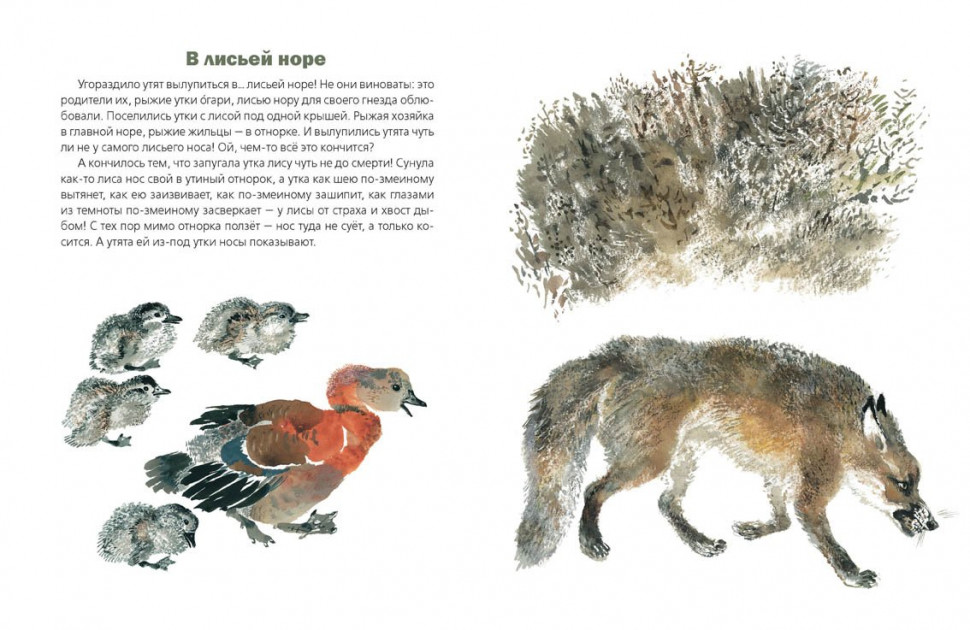 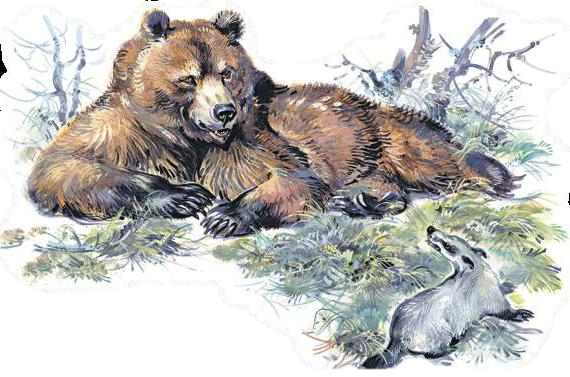 Барсук и Медведь
Лесом катится клубокУ него колючий бок.Он охотится ночамиЗа жуками и мышами
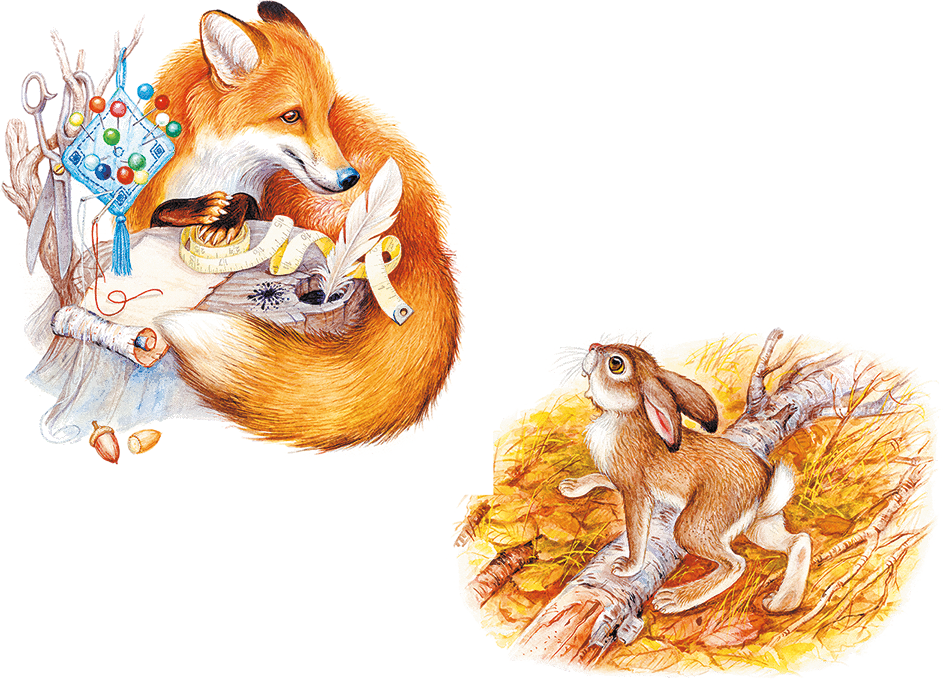 Что за зверь опасный
Ходит в шубке красной,
Снег разгребает,
Мышек хватает?
Шубка серая для лета,
Для зимы - другого цвета.
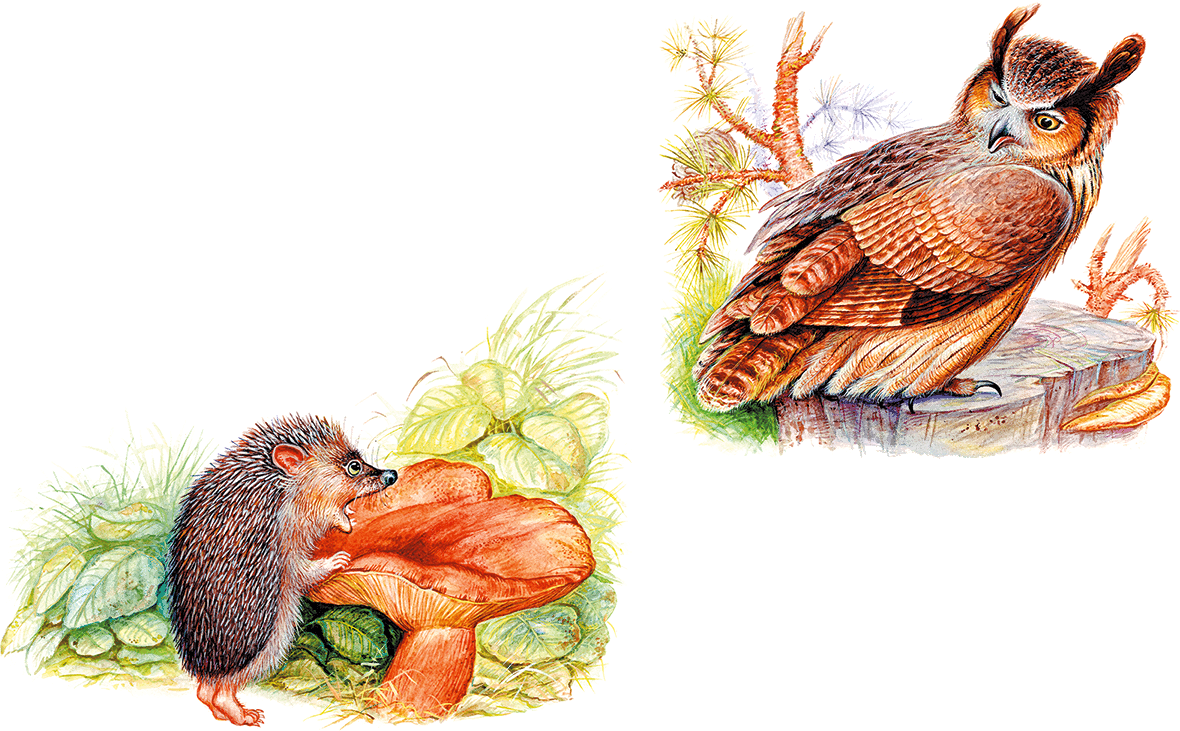 В лесу темно,
Все спят давно,
Одна птица не спит,
На суку сидит,
Мышей сторожит.
Недотрога, весь в иголках,
Я живу в норе, под елкой.
Хоть открыты настежь двери,
Но ко мне не входят звери.
Есть на речках лесорубы
В серебристо-бурых шубах.
Из деревьев, веток, глины
Строят прочные плотины.
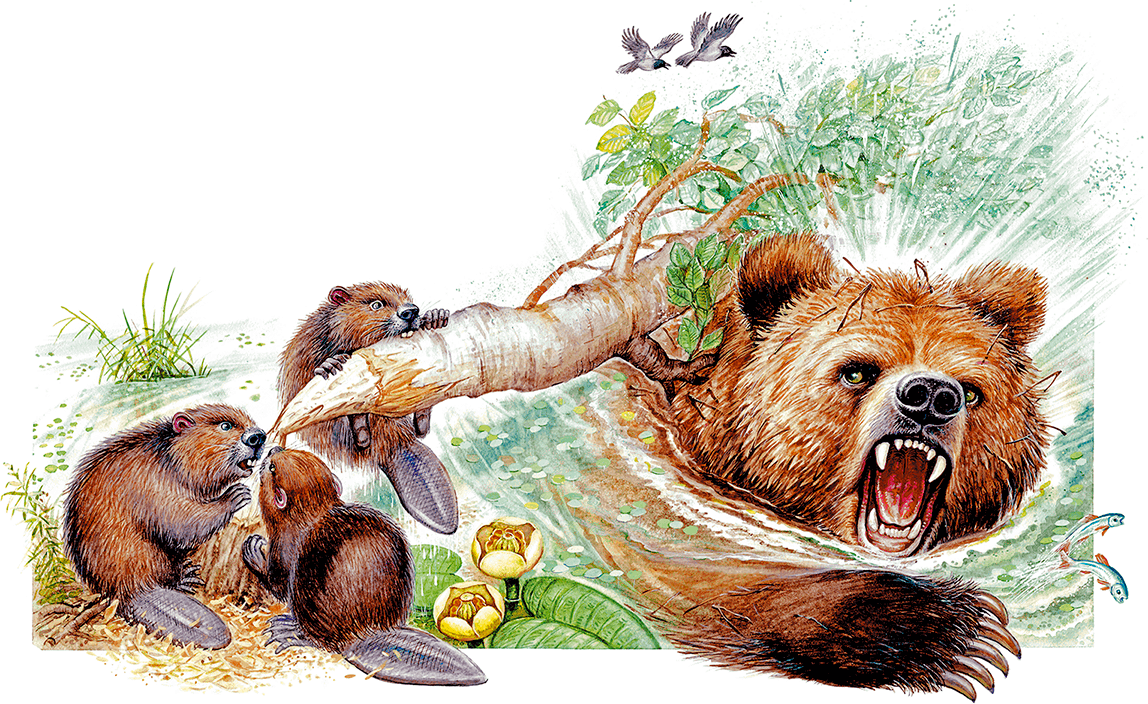 Кто в глухом лесу живет,
Любит есть малину, мед?
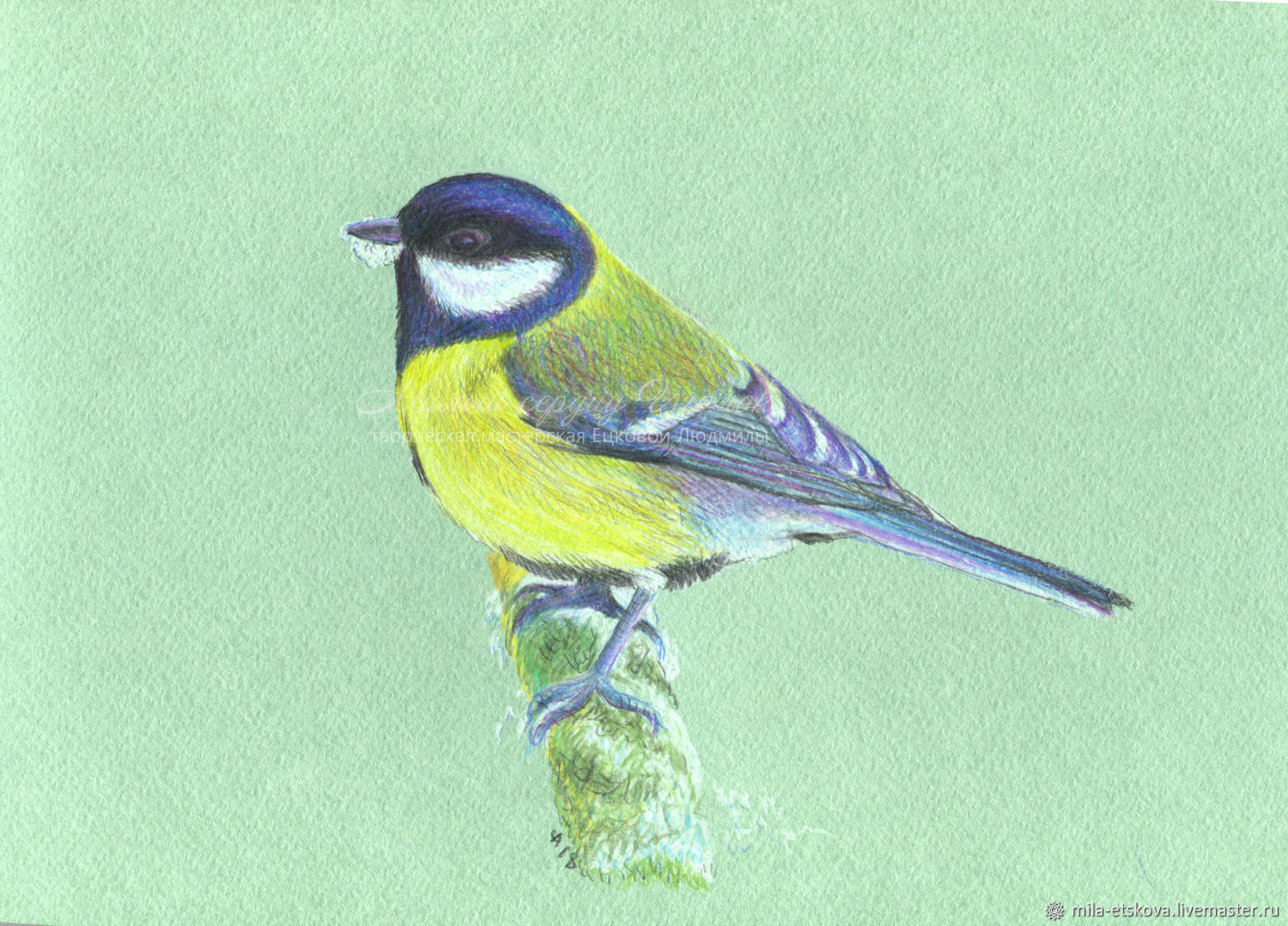 Воробей и Синица
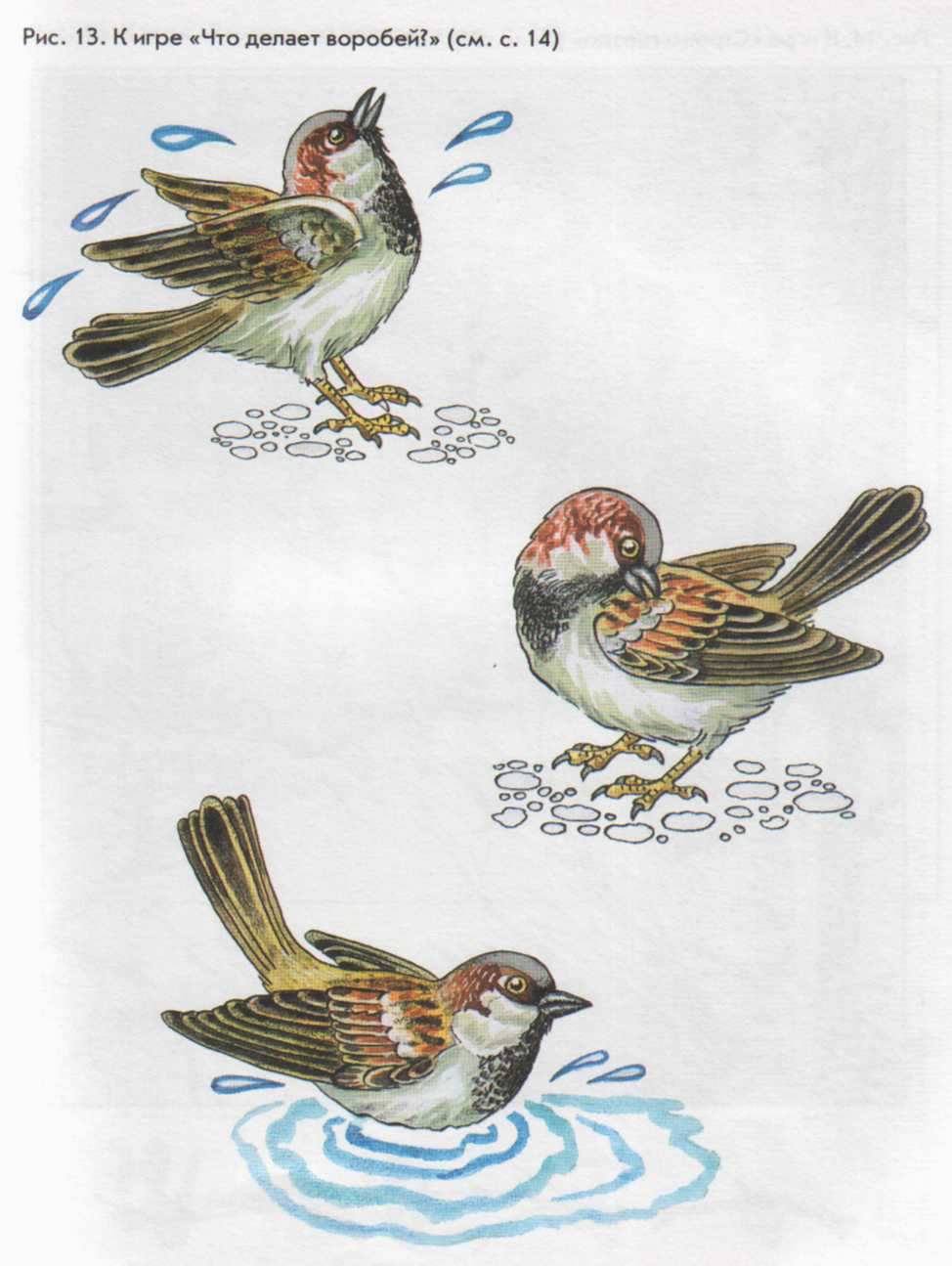 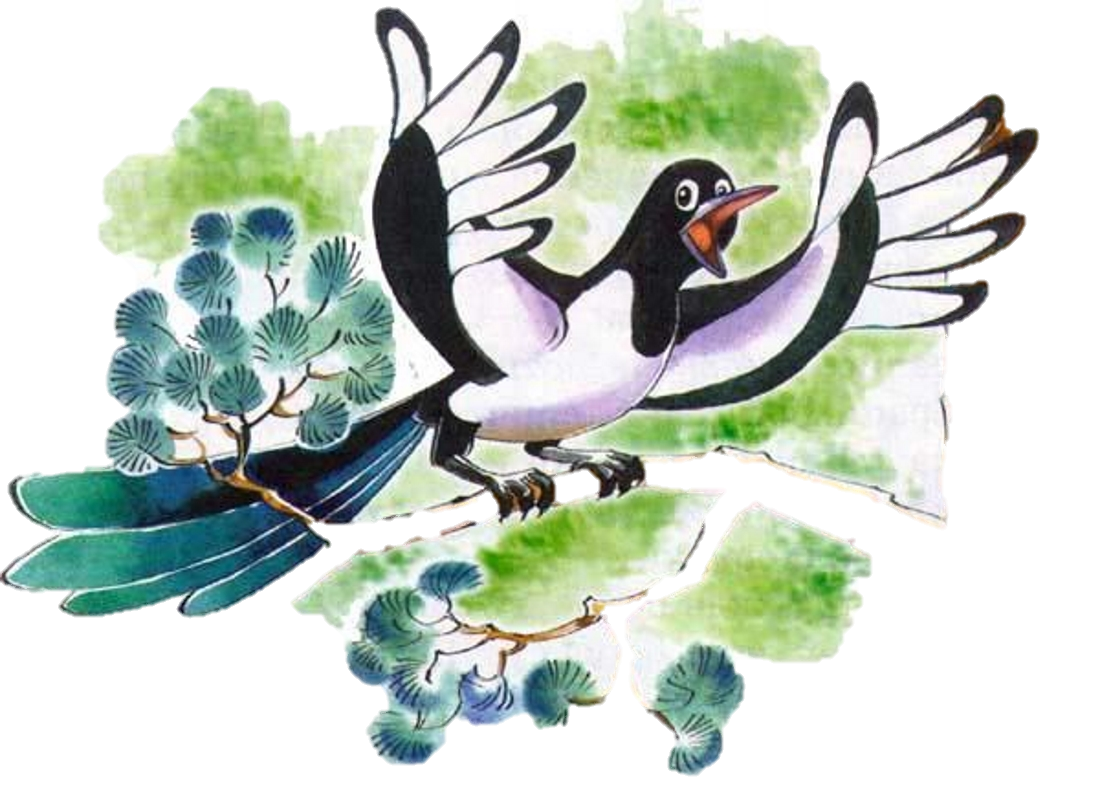 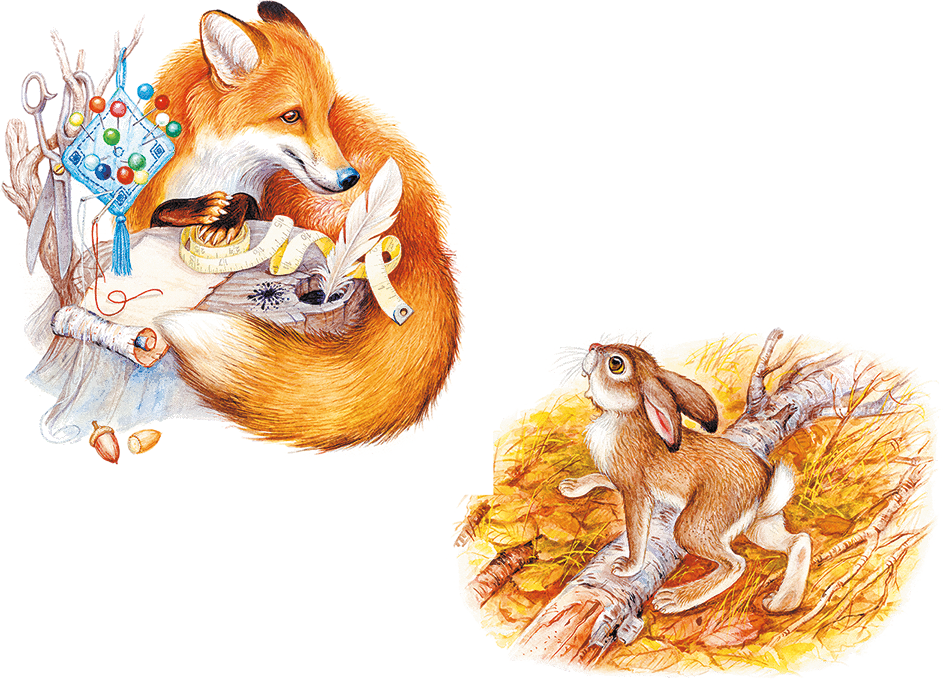 Сорока и Заяц
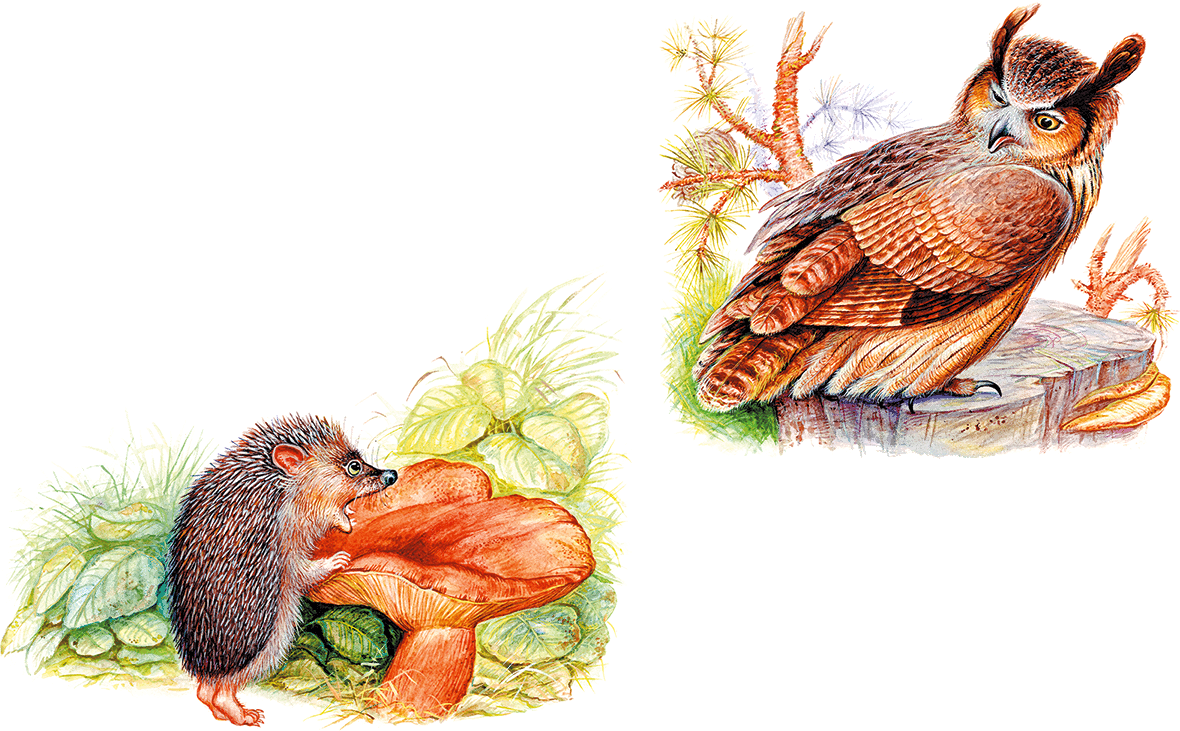 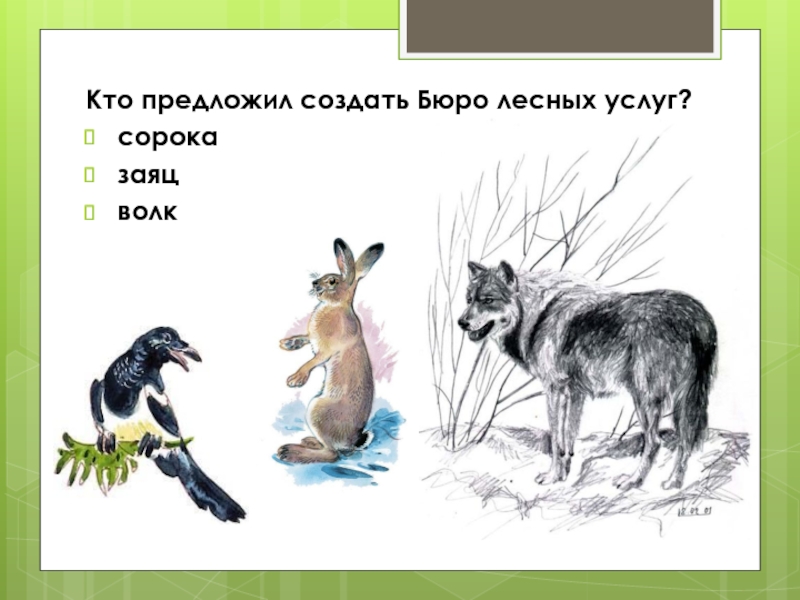 Волк и Сова
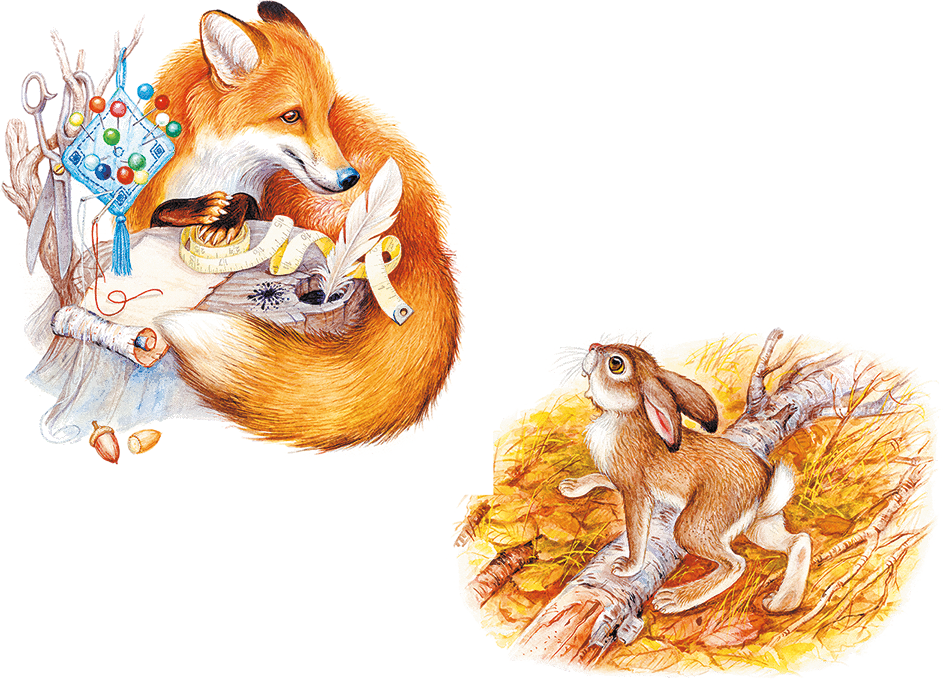 Лиса и Мышь
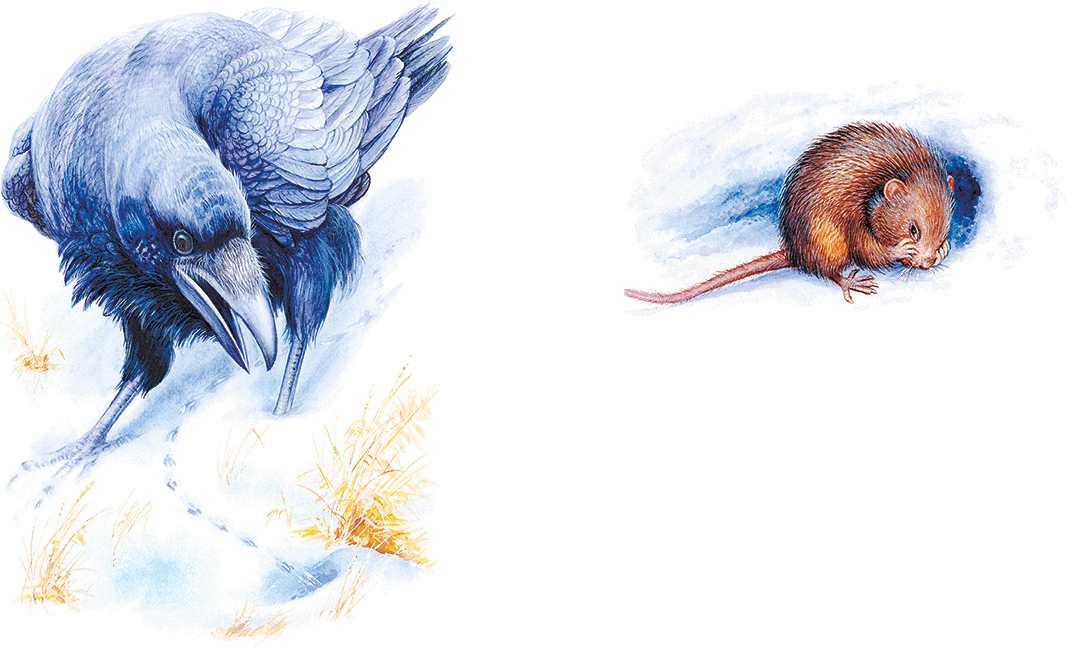 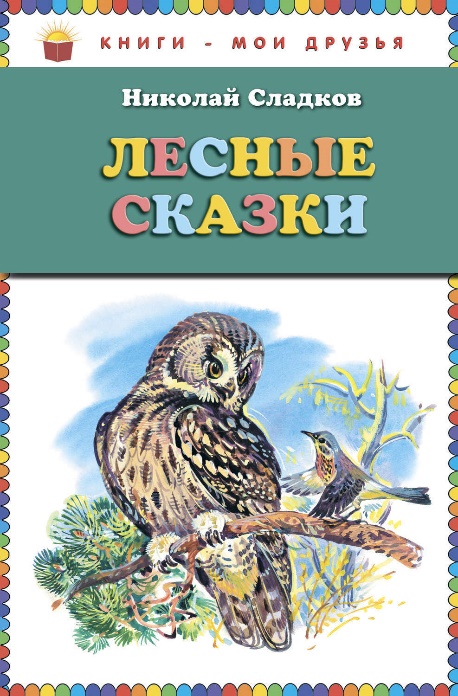 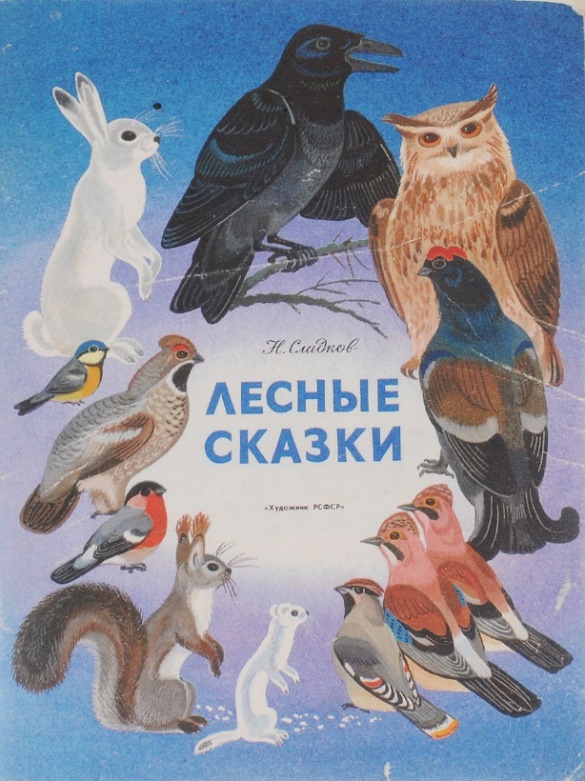 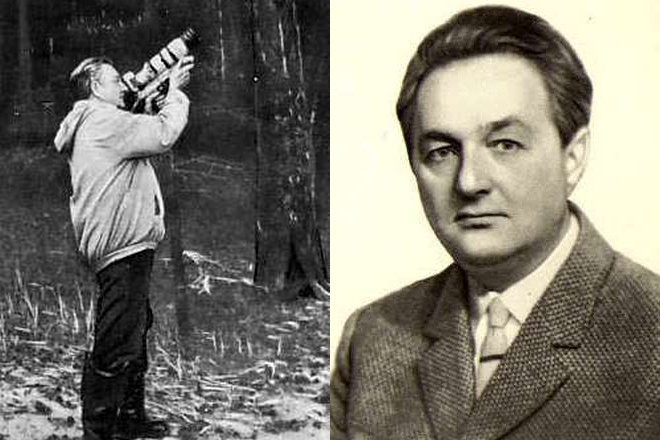 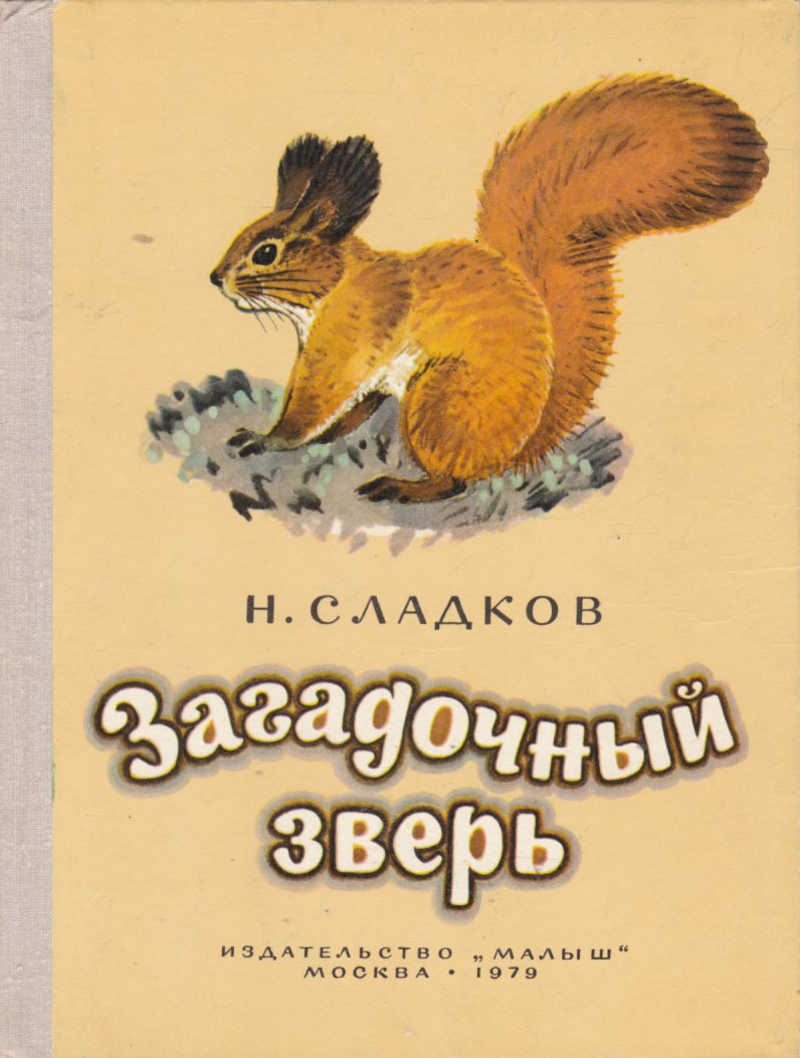 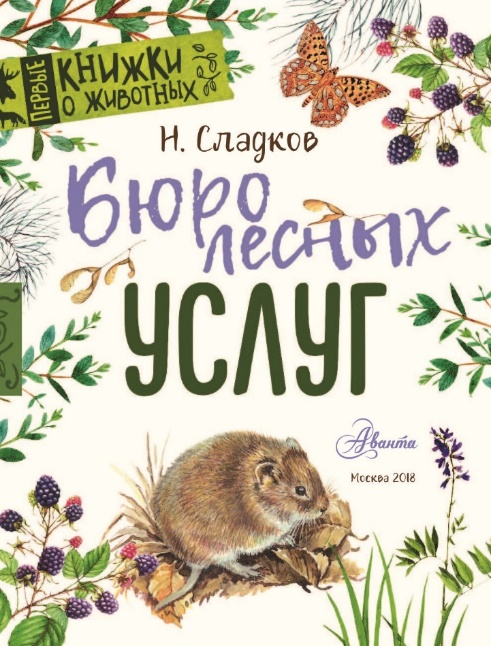 Спасибо за внимание!